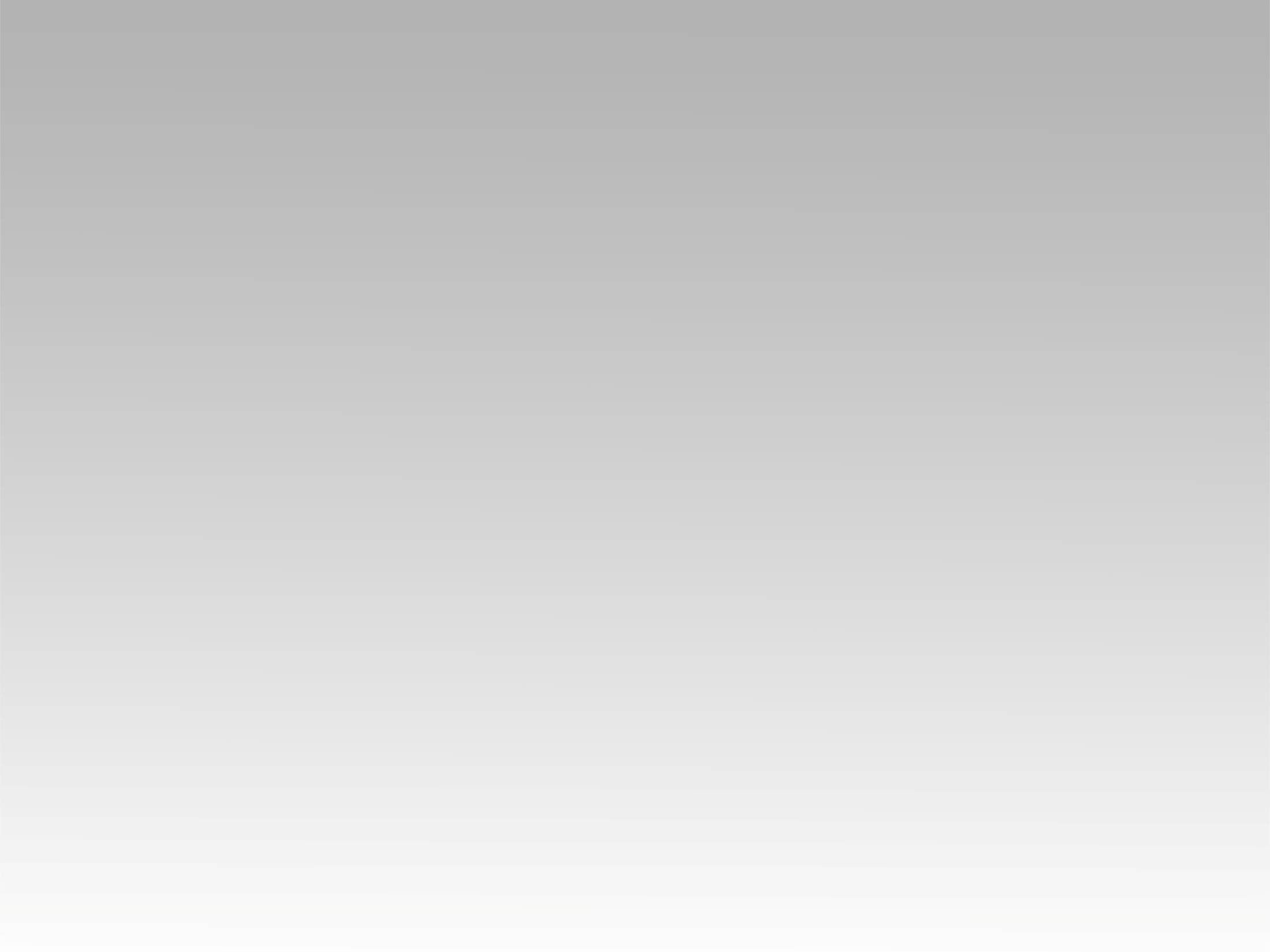 تـرنيــمة
ملكي مجدا لمليكي
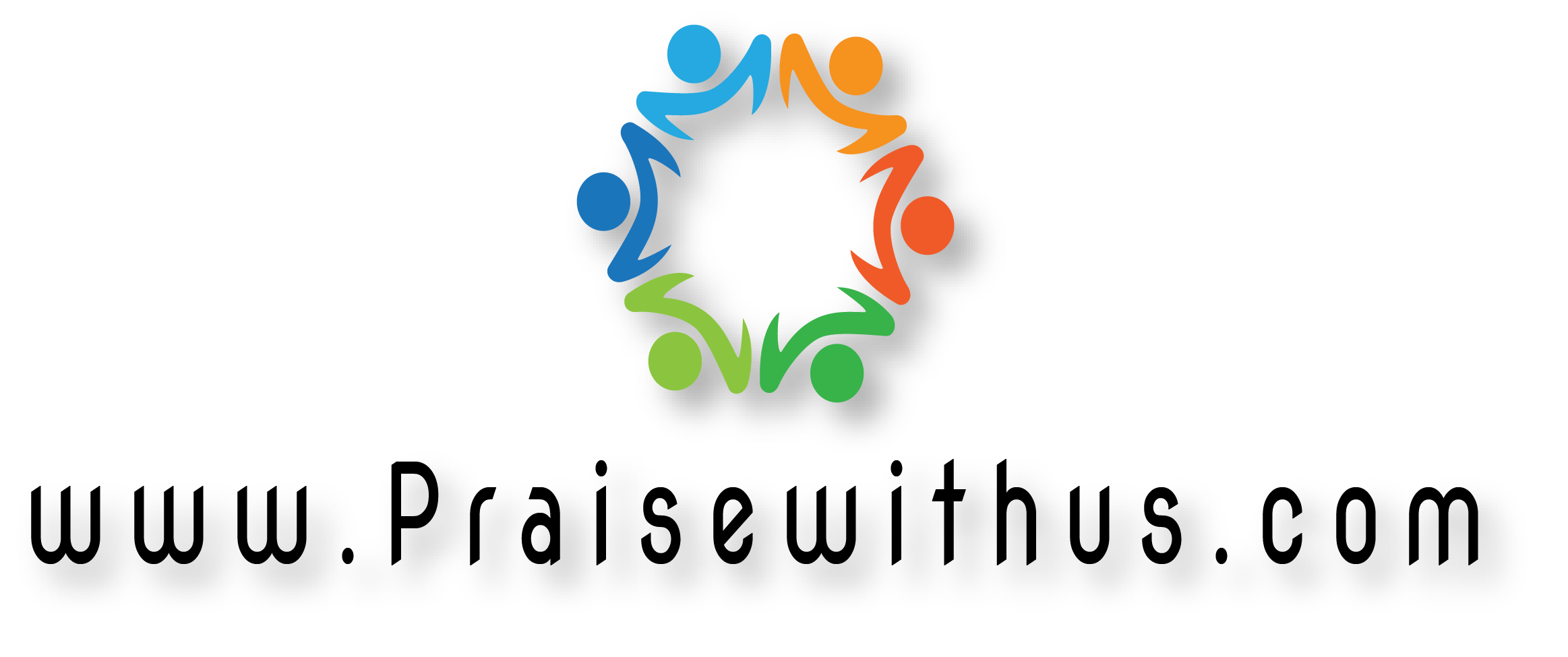 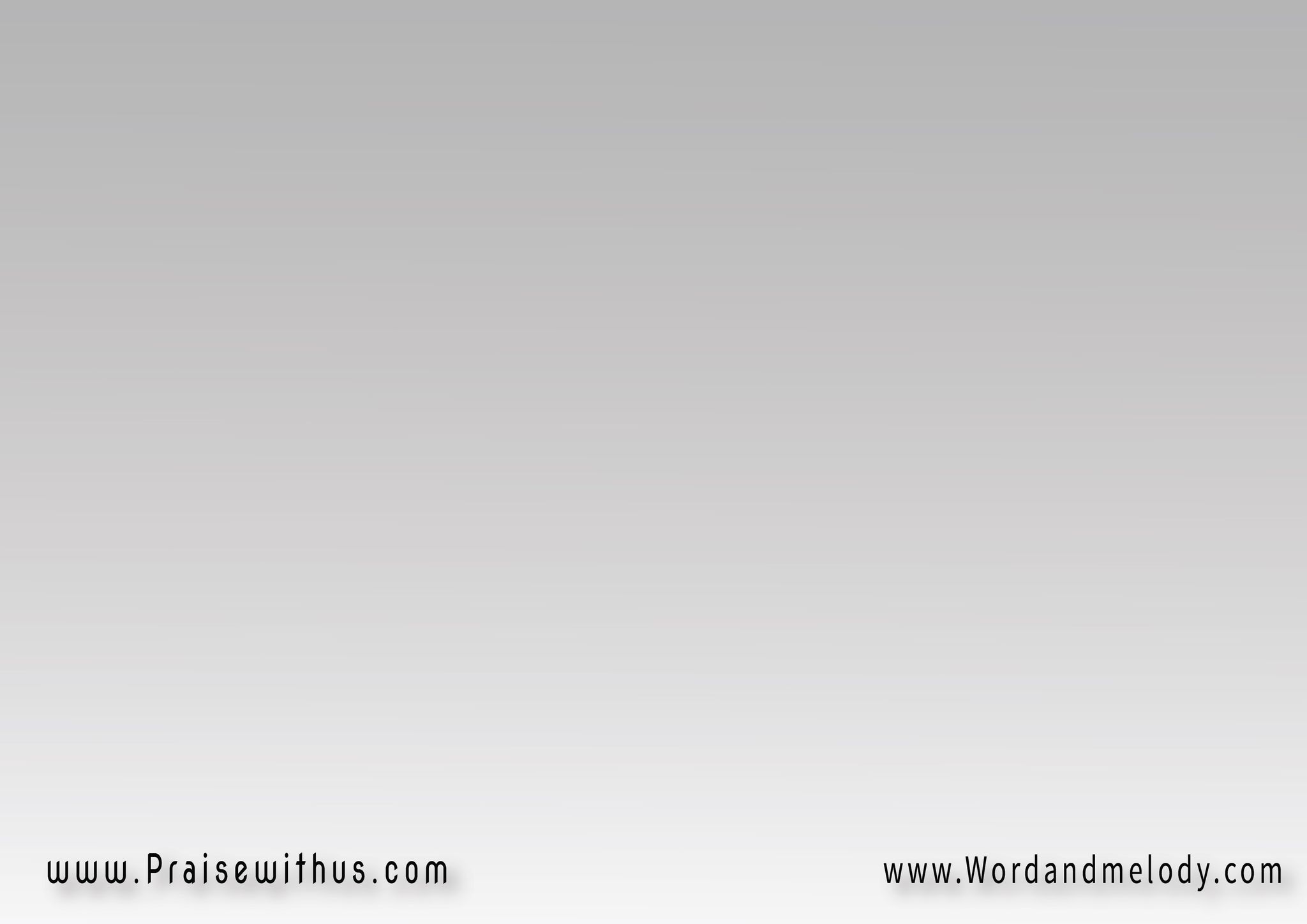 1-
ملكي مجداً لملكي
شمس البر سيدي أجثو لك
ملكي مجدا لملكي
غفرت الآثام رفعت الأحمال
خروف مذبوح
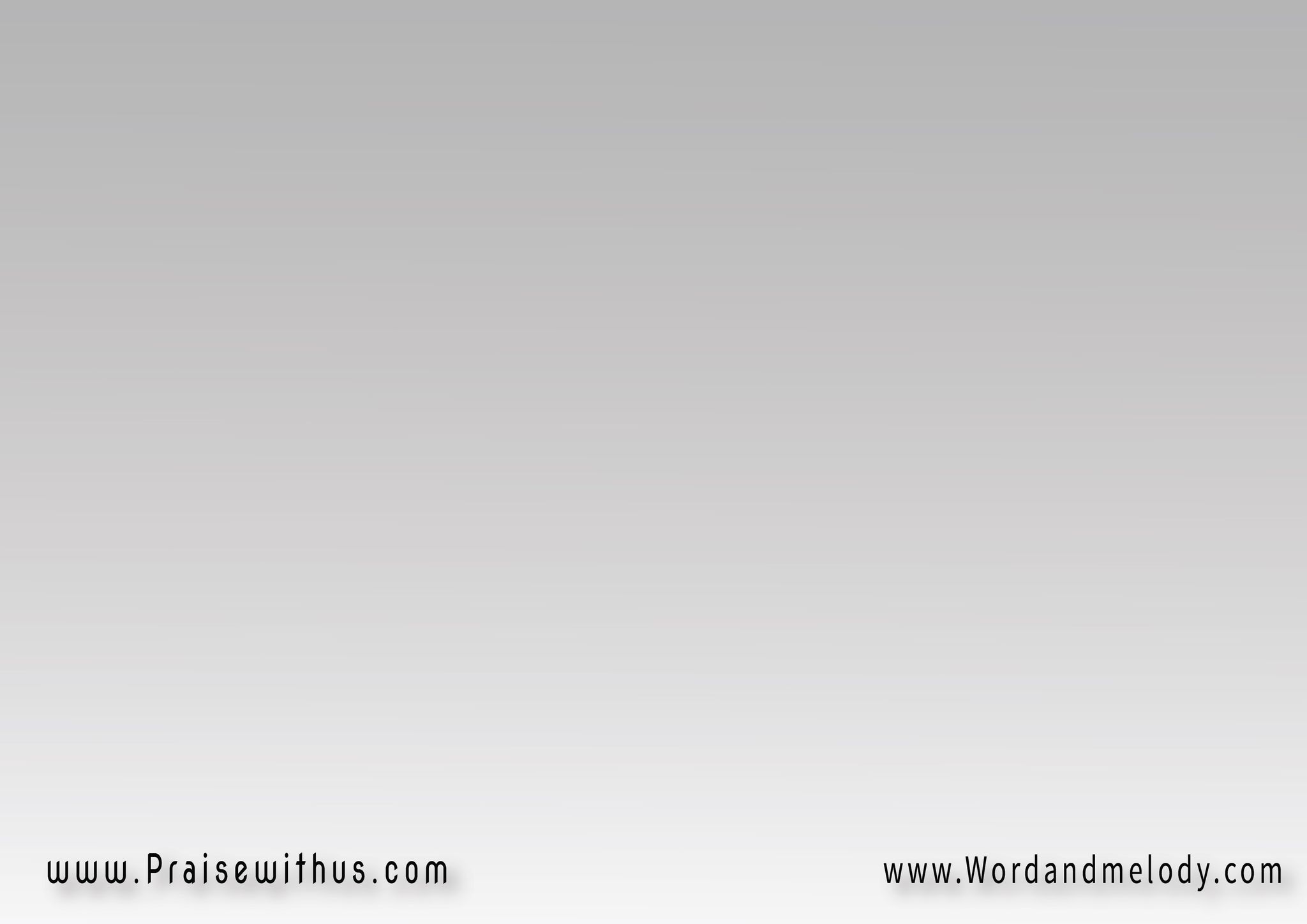 القرار:
أعظم وأرفع اسم يسوع
أفرح أهلل بيسوع ملكي
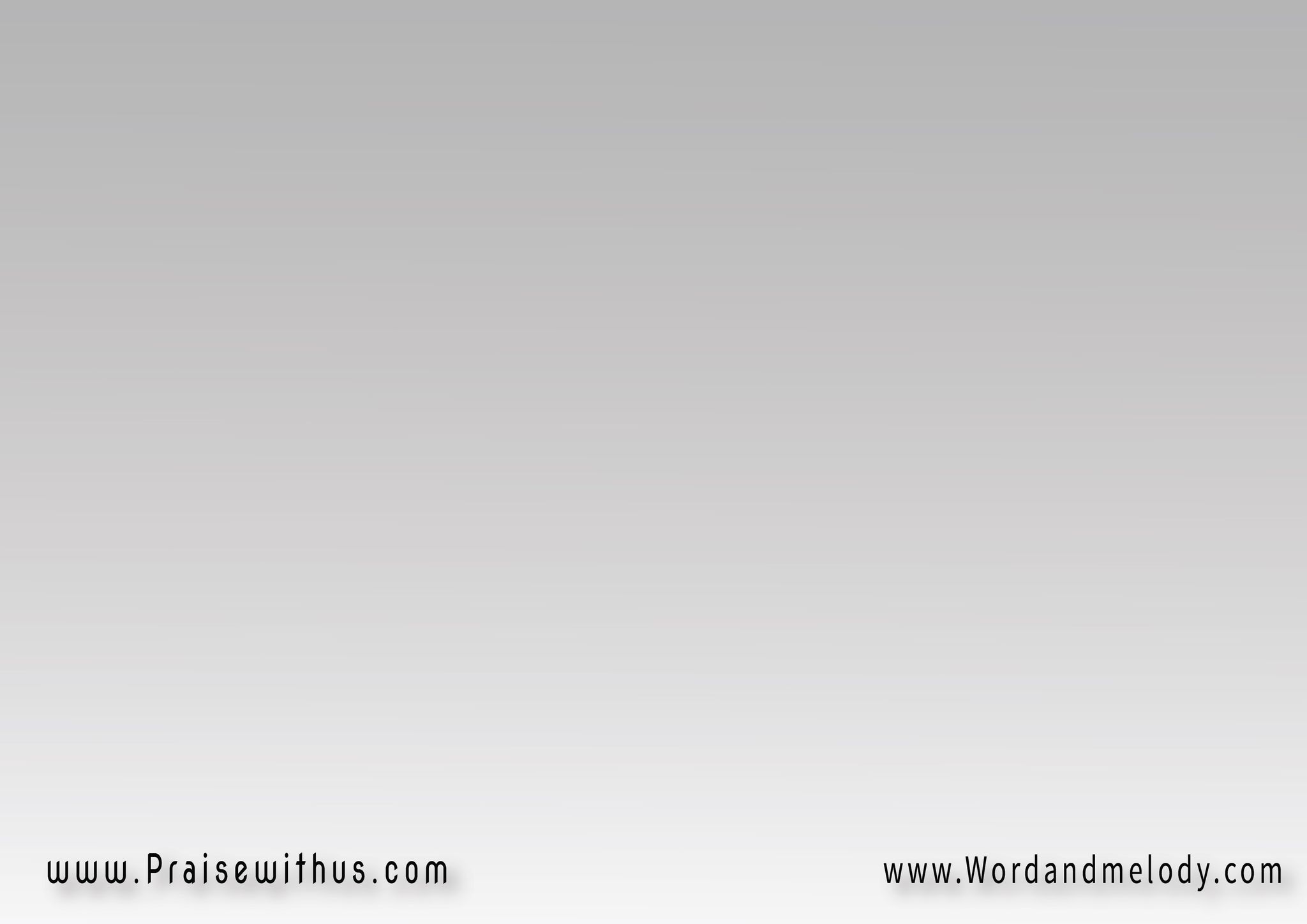 2-
ملكي مجداً لملكي
رب المجد راحتي أجثو لك
ملكي مجداً لملكي
أزلت الأوجاع حملت الأحزان
راعٍ أمين
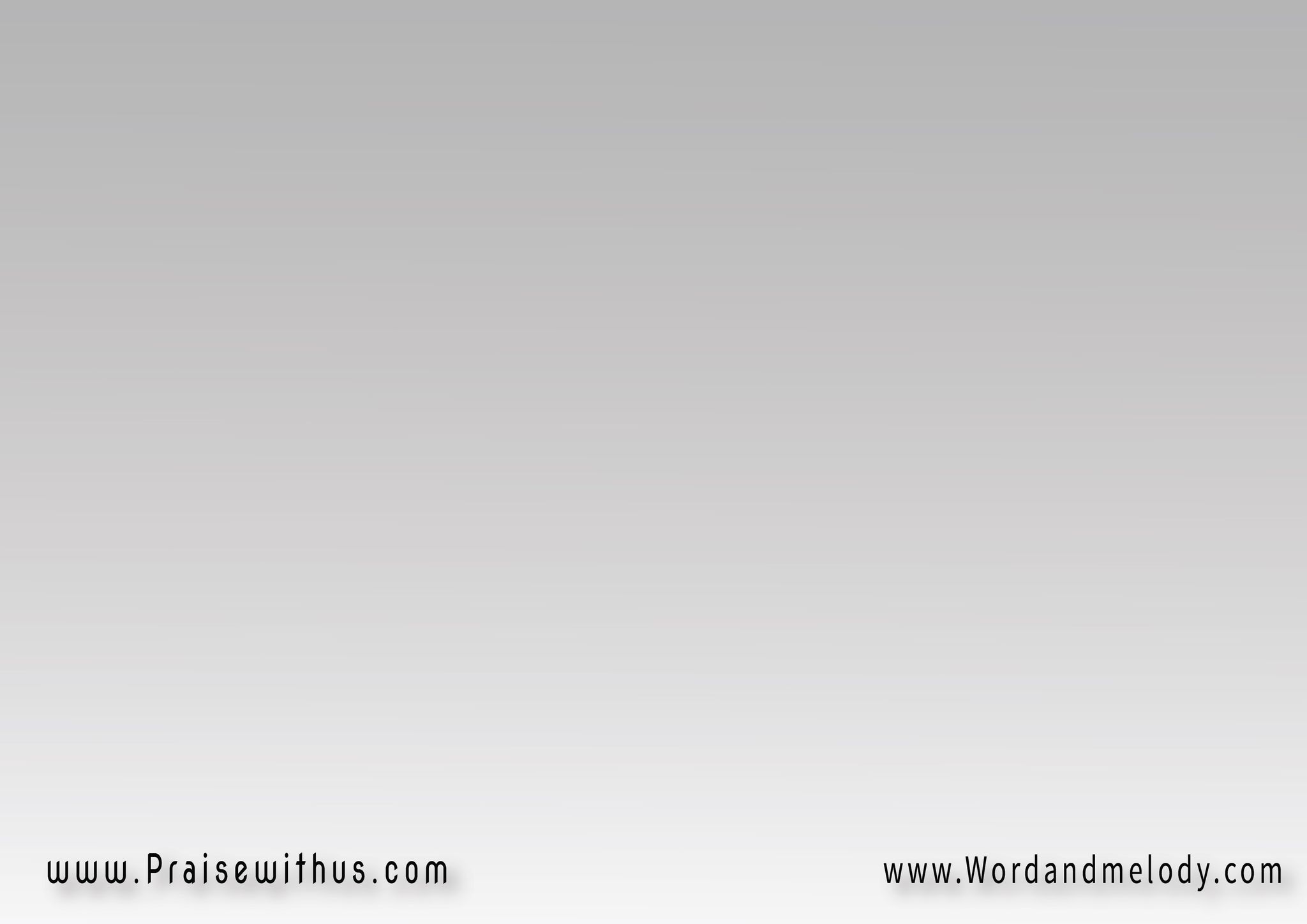 القرار:
أعظم وأرفع اسم يسوع
أفرح أهلل بيسوع ملكي
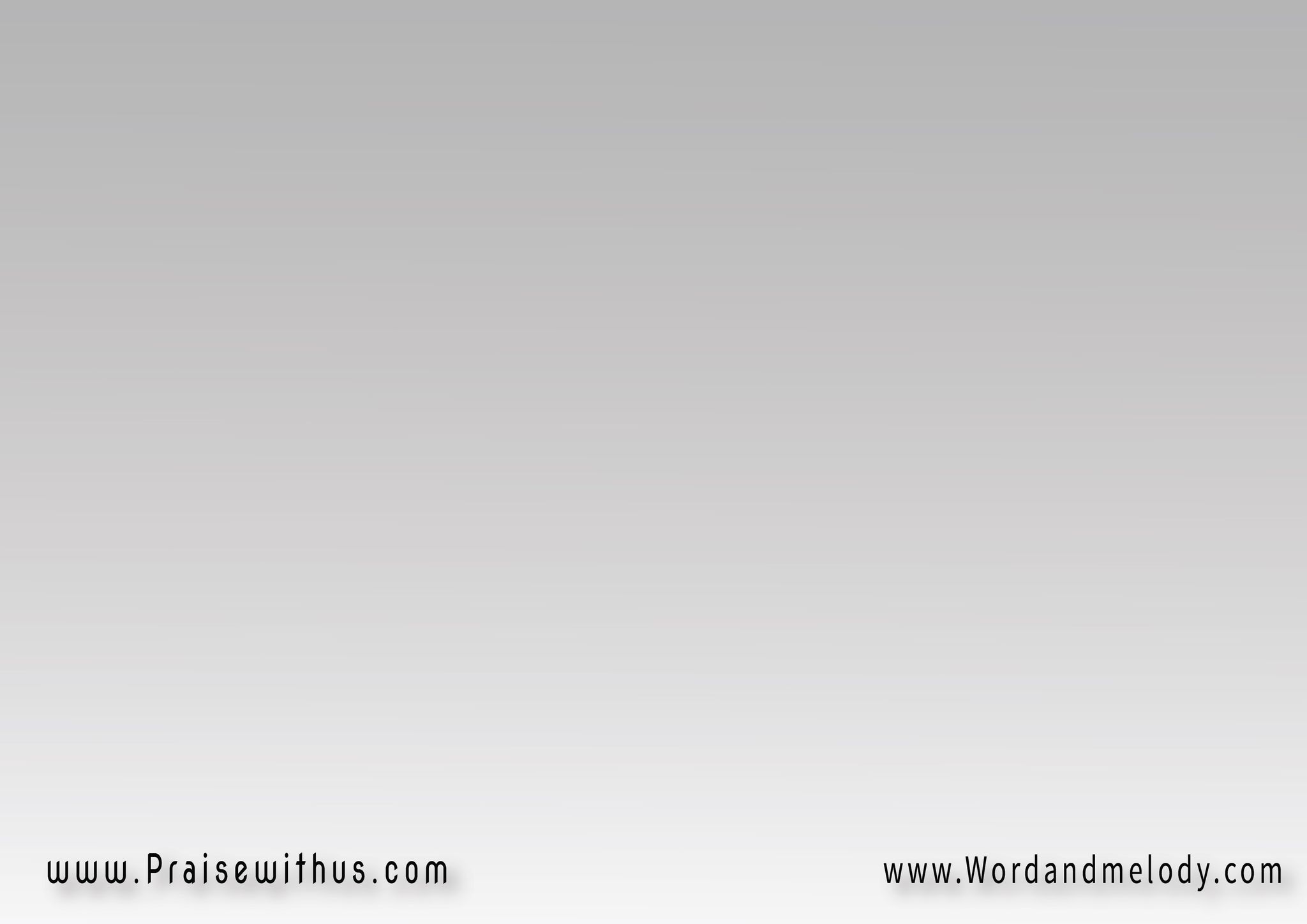 3-
ملكي مجدا لملكي
رب الكل رايتي أجثو لك
ملكي مجدا لملكي
سحقت الشيطان لك السلطان
أسد غالب
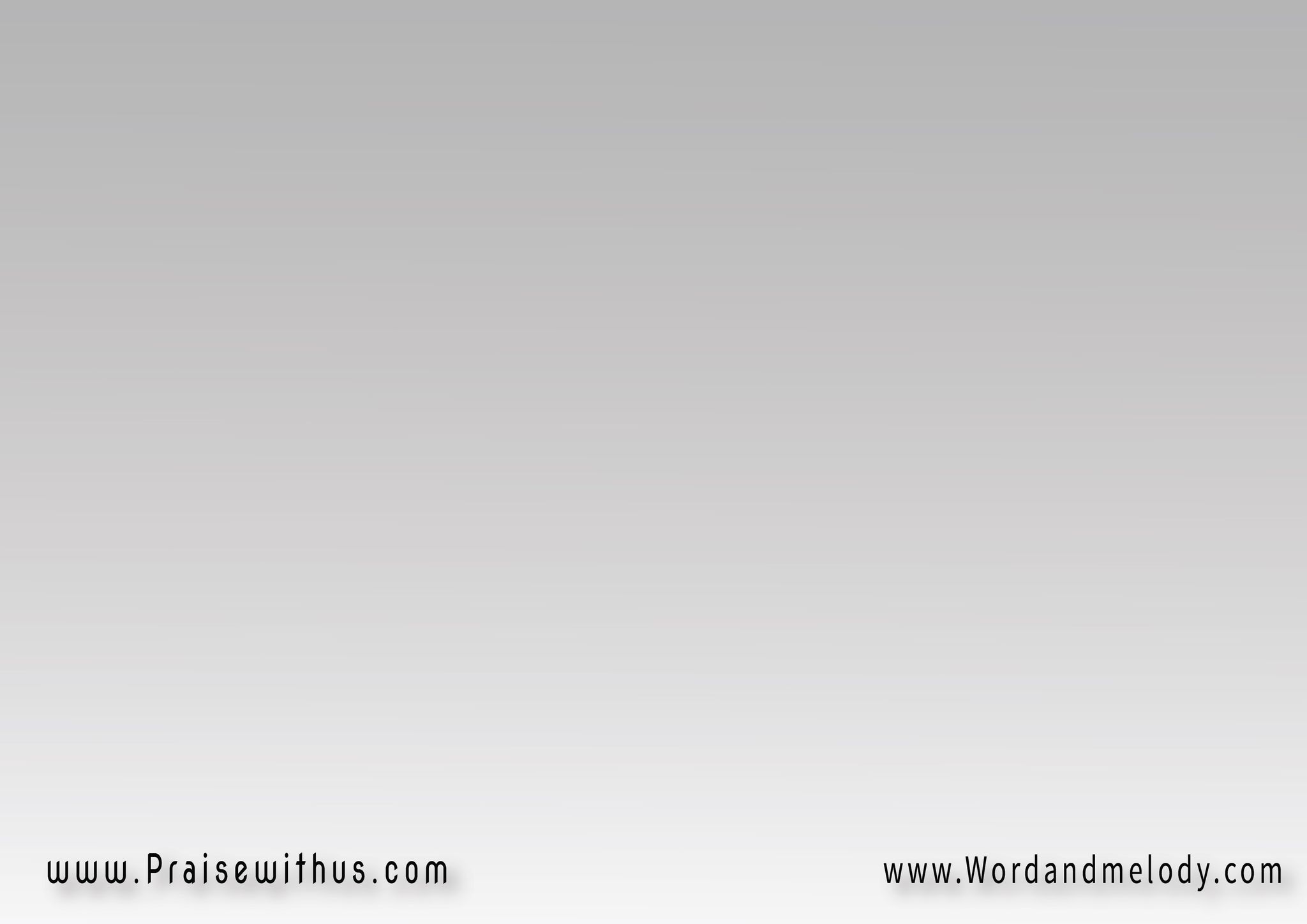 القرار:
أعظم وأرفع اسم يسوع
أفرح أهلل بيسوع ملكي
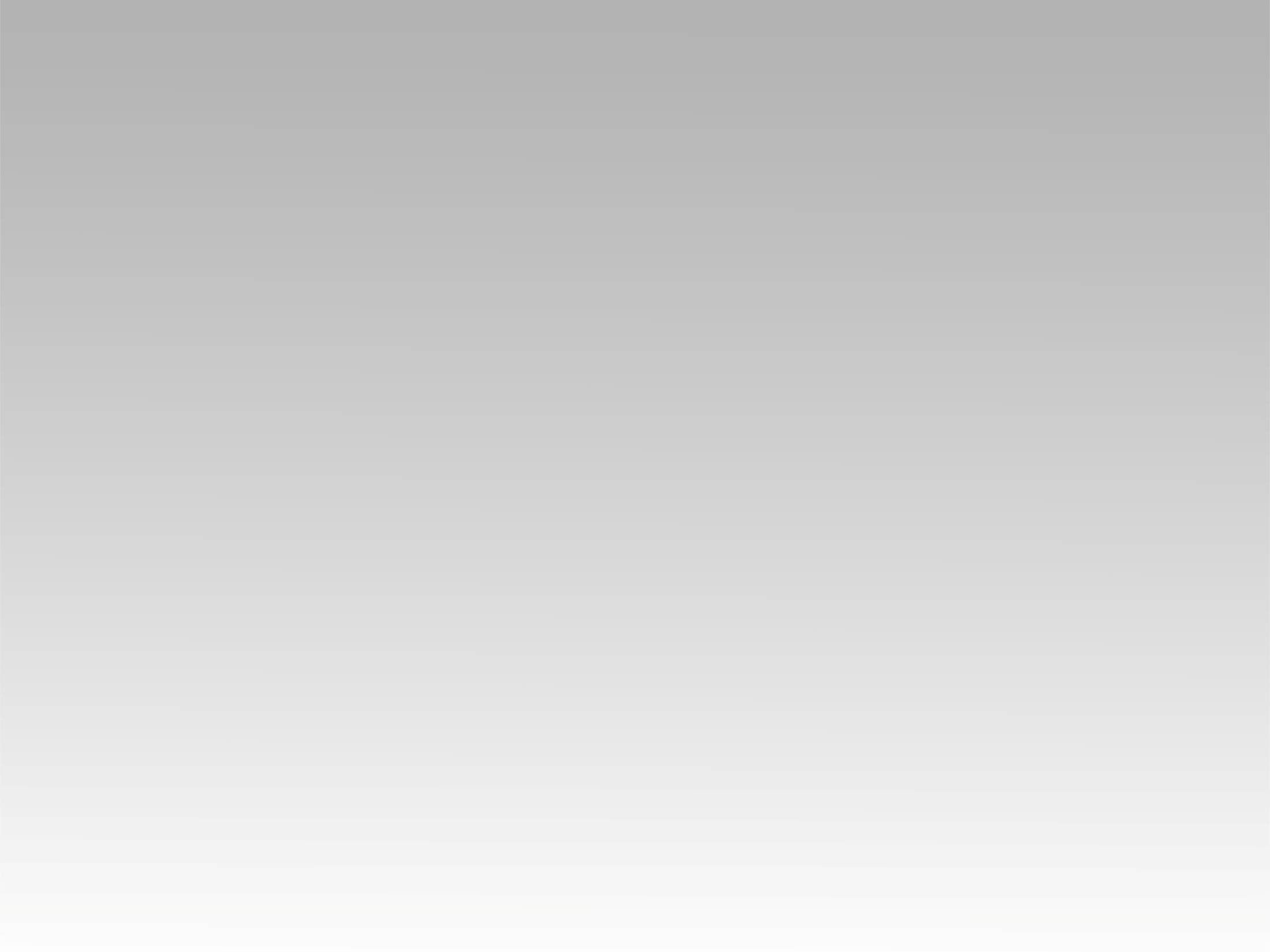 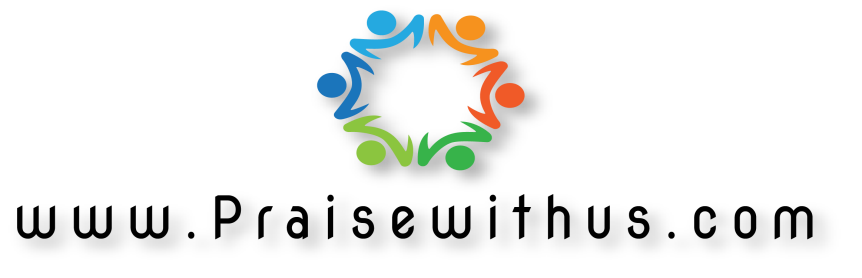